Virtual Sticky Notes
What are the positive and negative things people said about mentoring?
Positive Feedback
Negative Feedback
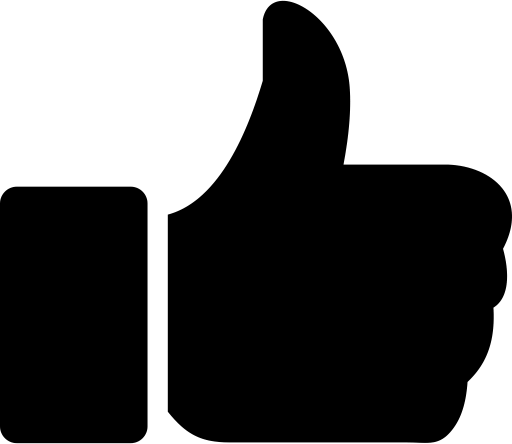 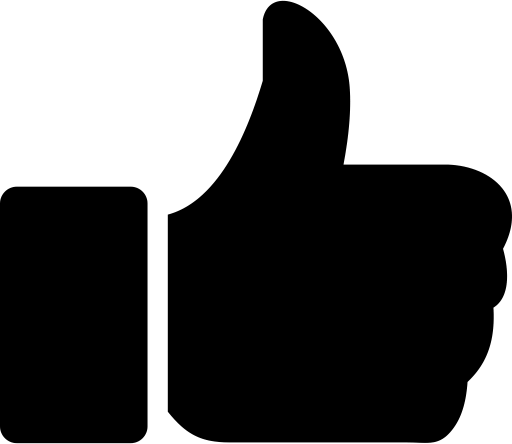 It took too long.
The barriers and supports worksheet was boring.
Mentoring was fun
My mentor was very nice.
There weren’t enough breaks.
Everything was very interesting.
It was fun to try new things.
Sometimes I got tired. I think it should be shorter.
My mentor made me laugh.
Should we do mentoring online or in person?
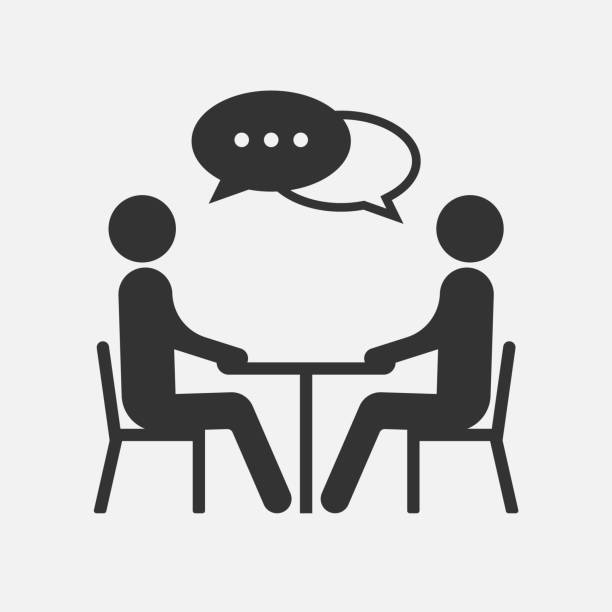 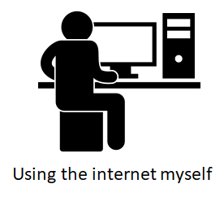 Online
In person
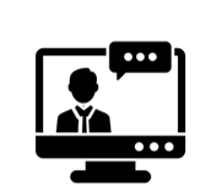 In person you can do more fun things.
It will be easier to schedule online.
In person you don’t have to worry about the internet.
It’s easier to meet new people online.
It will be easier to do activities in person.
Prompt/Issue
Category 1
Category 2